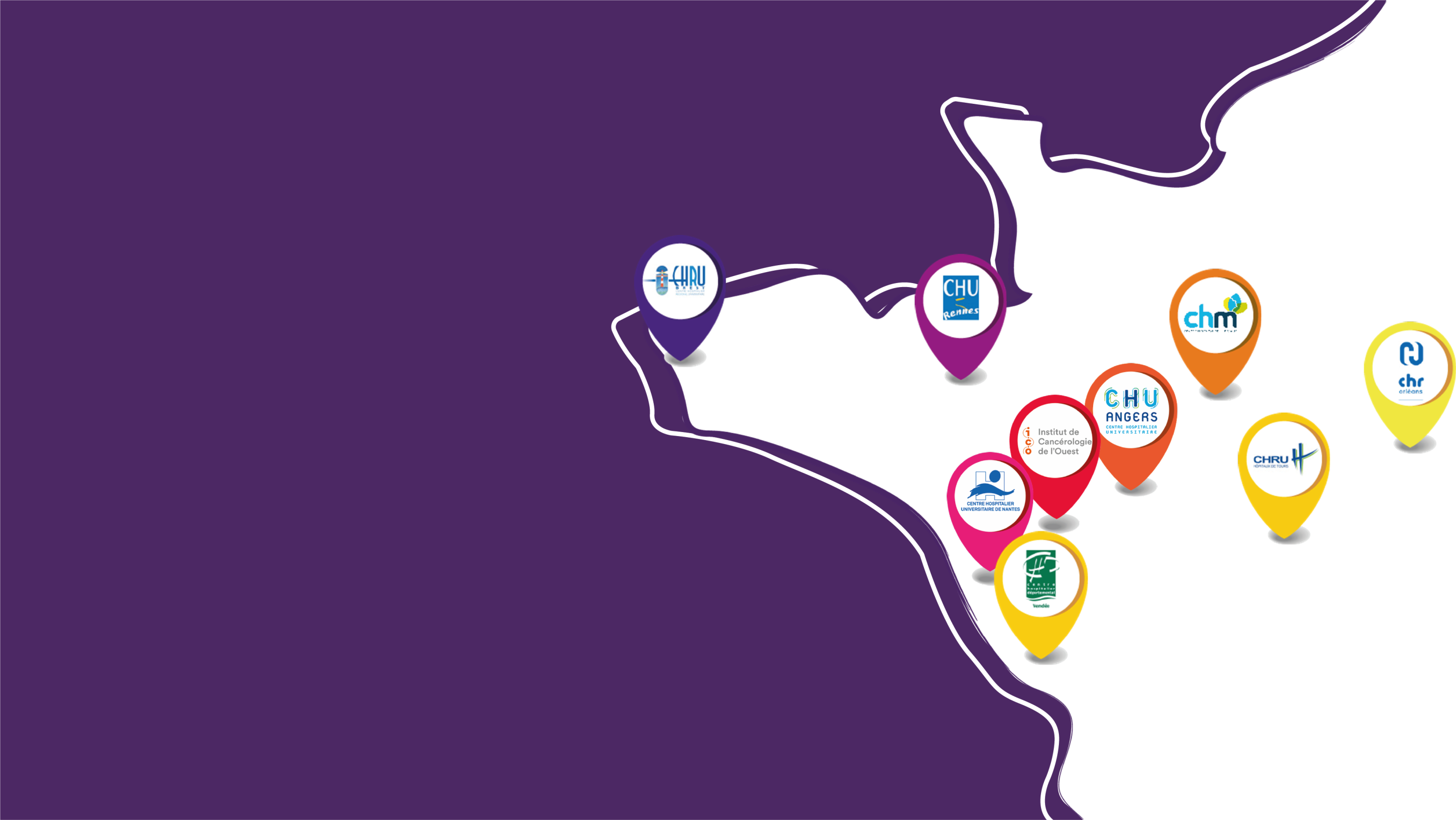 FEDERATIONS HOSPITALO-UNIVERSITAIRES

FHU EXAC·T
Bilan intermédiaire
Juin 2023
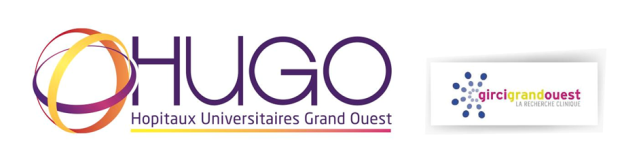 Présentation
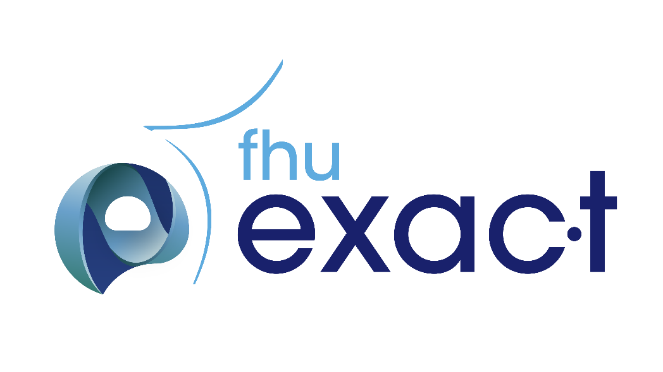 3 centres de référence 
1 centre de compétence
2 réseaux départementaux
2 réseaux régionaux de santé 
1 centre national de coordination 
du dépistage néonatal
Un réseau pluridisciplinaire
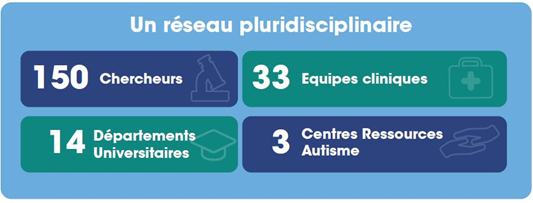 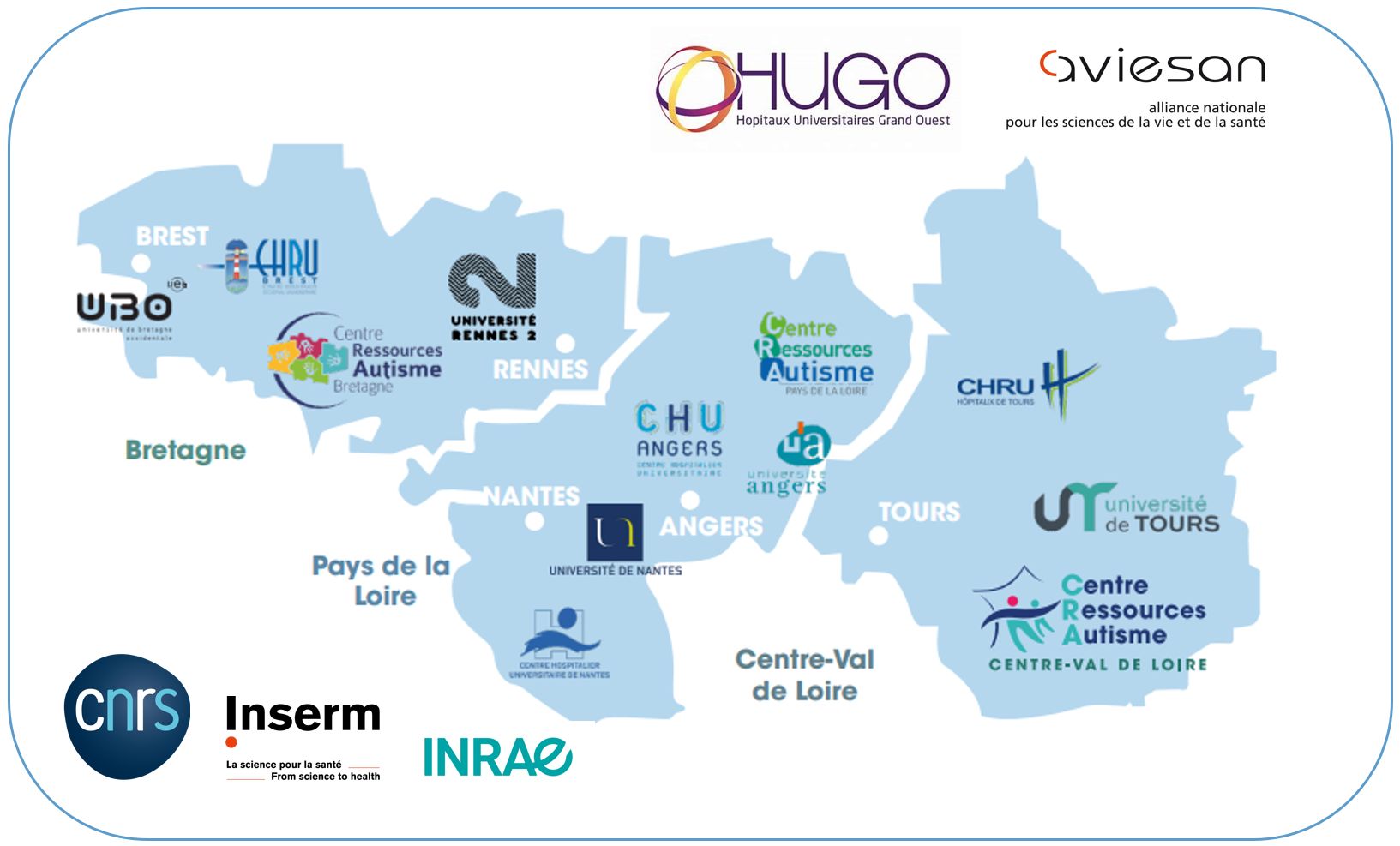 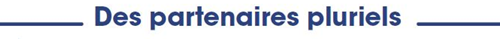 Des personnes concernées
enfants, adolescents, adultes
Des associations de familles et d’usagers
Des fondations et des entreprises
Des collaborations inter-FHUs
FHU PréciCare 
FHU GenoMed
Structuration / pilotage
Un Comité Scientifique pluriel
Un Comité de pilotage Grand Ouest
20 membres : 
2 coordonnateurs
1 chargée de mission
8 professionnels : chercheurs, cliniciens, enseignants
6 représentants d’associations 
1 personne concernée

 Propositions et mises en œuvre
Création des grilles de sélection des projets
Elaboration des AAP et Sélection des projets

Réunions trimestrielles
5 membres : 1 représentant de chaque Centre
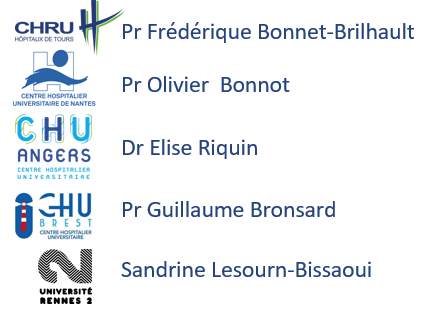 Réunions mensuelles

Discute les orientations stratégiques 
Lancement des AAP
Création de formations
Une chargée de mission
Organise la mise en œuvre des actions
Indicateurs pédagogiques : création
Diplôme Inter-Universitaire Grand Ouest
Equipe pédagogique
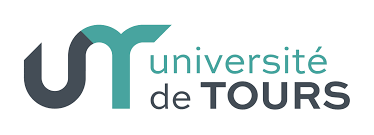 Préparation maquette
Validation conseils pédagogiques
Communication et inscriptions
Lancement 
du DIU
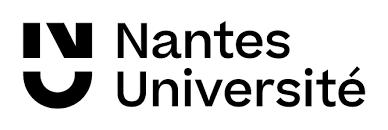 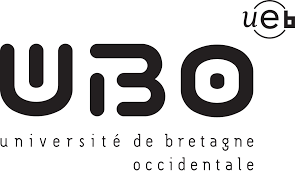 2023
2024
Juin
Octobre
Janvier
juillet
Septembre
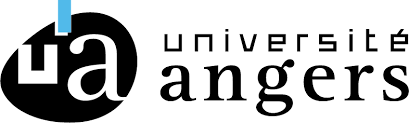 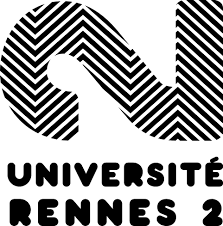 Diffusion des enseignements
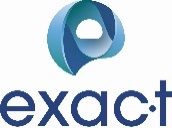 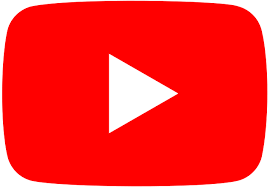 10 webinaires : 3441 vues
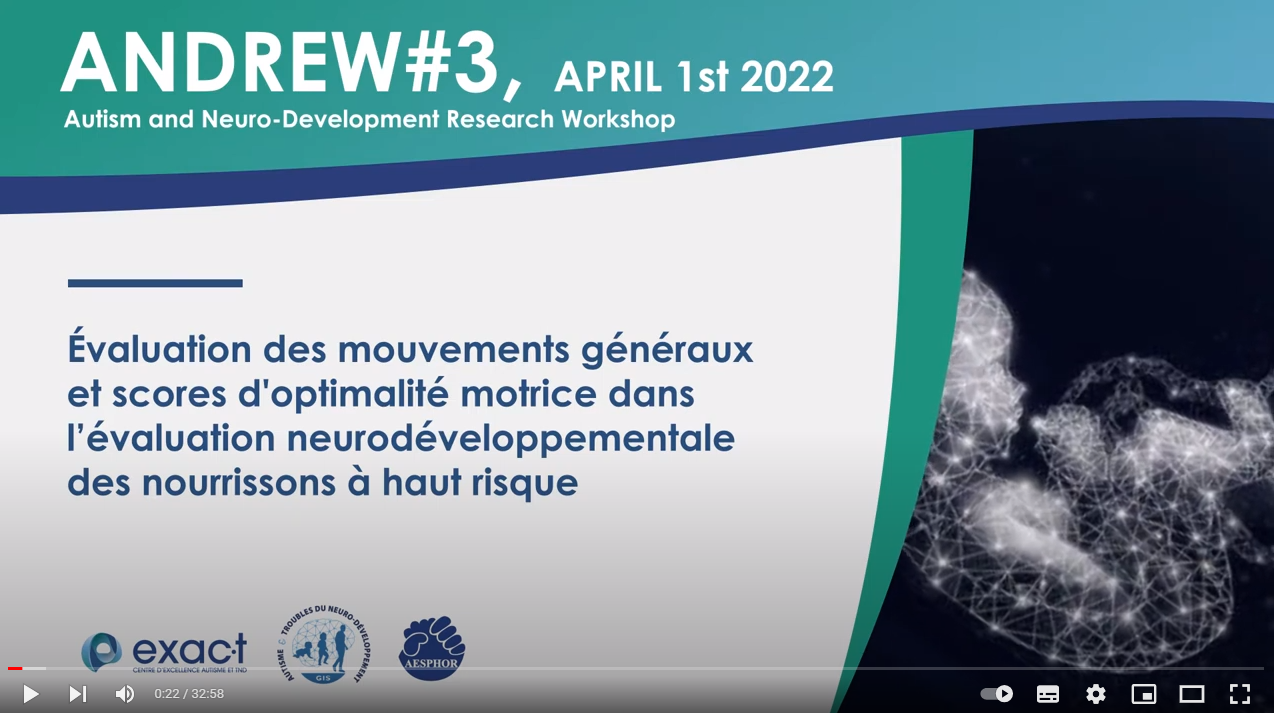 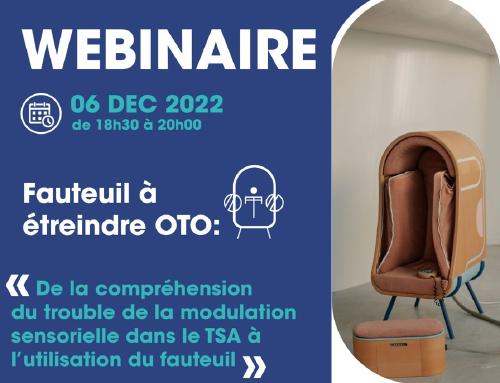 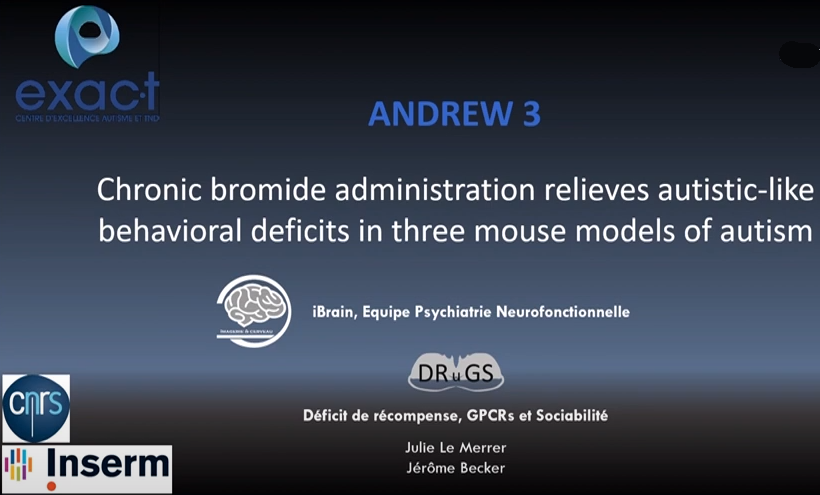 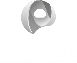 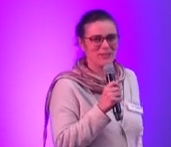 Indicateurs pédagogiques : sensibilisation et formation du personnel
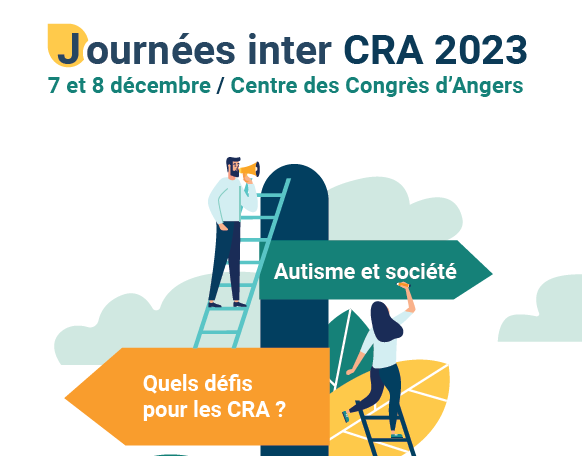 Formation des personnels du médico-social 
3 CRA (Bretagne, Pays de la Loire et Centre)
Universités : DU et formations courtes 
Organisation Journées inter-CRA (Angers décembre  2023)

Sensibilisation des personnels des Universités dans le cadre du programme national
 


Education Interprofessionnelle
2022 : 7 bourses de participation à l’ARAPI
2023 : 4 bourses de participation à l’INSAR
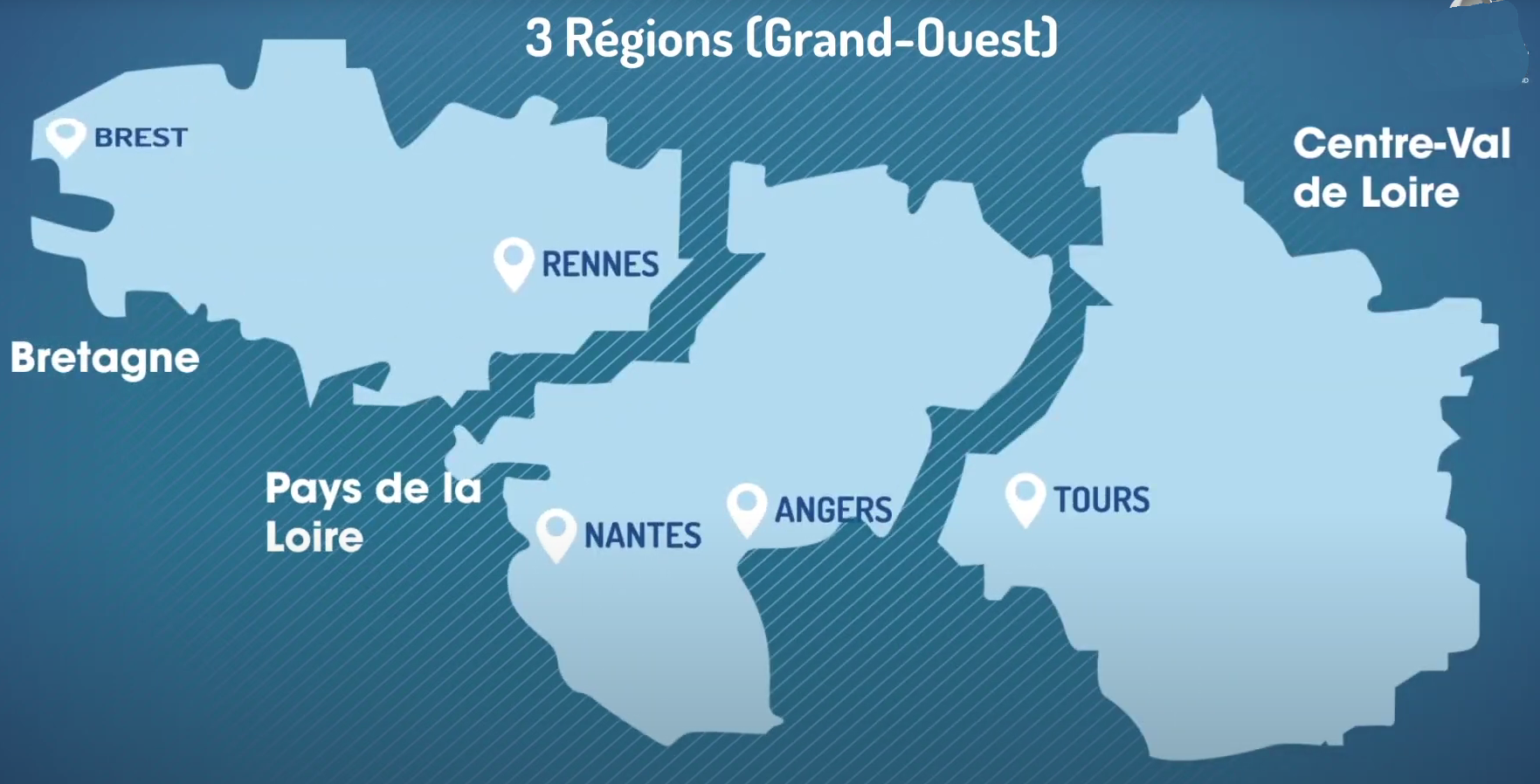 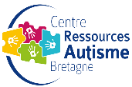 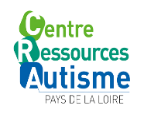 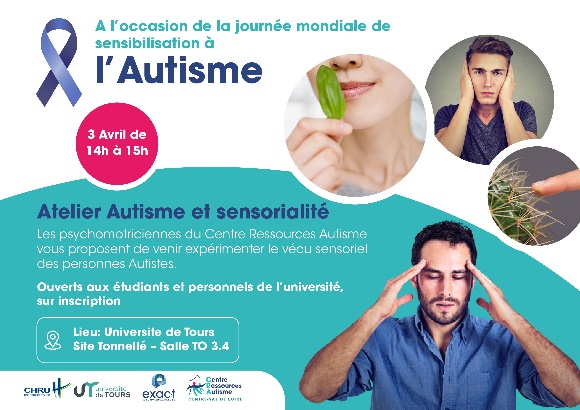 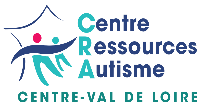 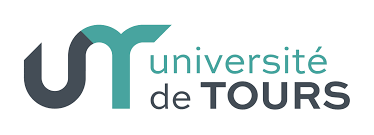 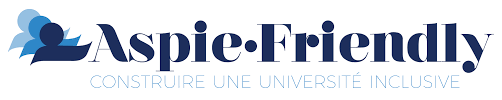 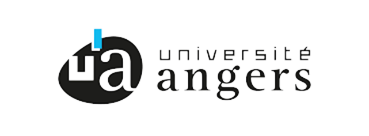 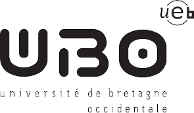 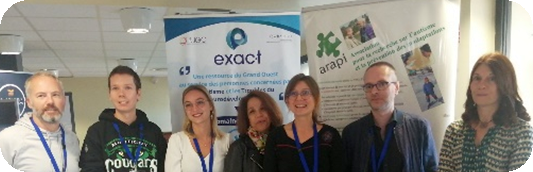 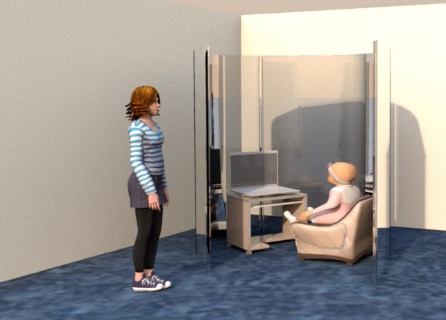 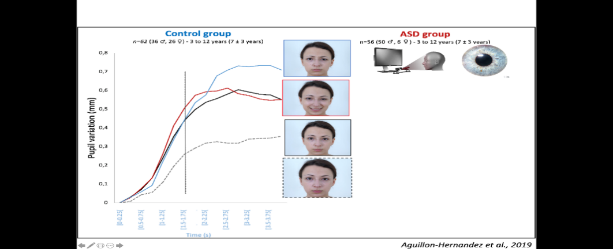 Indicateurs Recherche
Contrats de recherche :
ANR PRT (Recherche Translationnelle en Santé) : projet  SIRCUS (795 K€) 
ANR PRC (Recherche Collaborative) : projet ExtraNeuro (124 K€)
Collaboration internationale CHRU de Tours (pédopsychiatrie et néonatologie) - Ohio State Université (USA)
Chercheuse en mobilité  (3 mois/an 2022-25) 
Projet Grand Ouest : base de données des PCO TND  
Recrutement d’un AHU de santé publique (novembre 2022 - 2 ans)
Recrutement d’un data analyst (juin 2023 – 1,5 ans)
Thèses de science : 2 en cours
Projet  SIRCUS
Projet ExtraNeuro
Publications citant Exac·t : 7
Rang A: 1
Rang B : 2
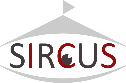 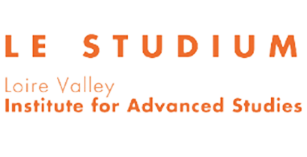 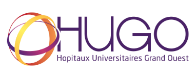 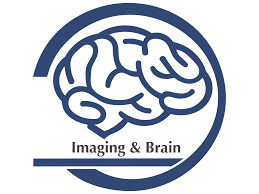 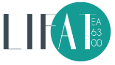 ExtraNeuro
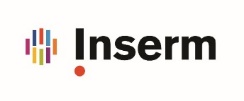 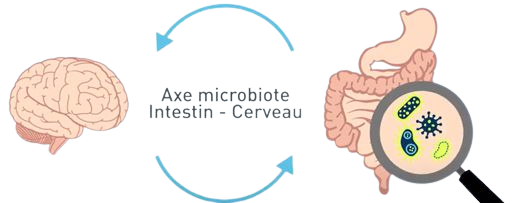 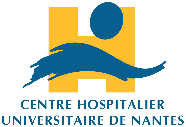 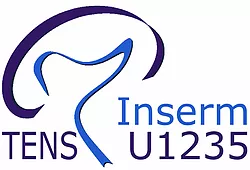 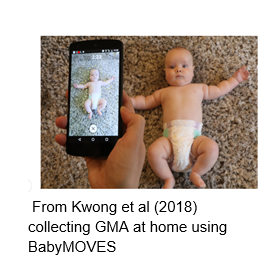 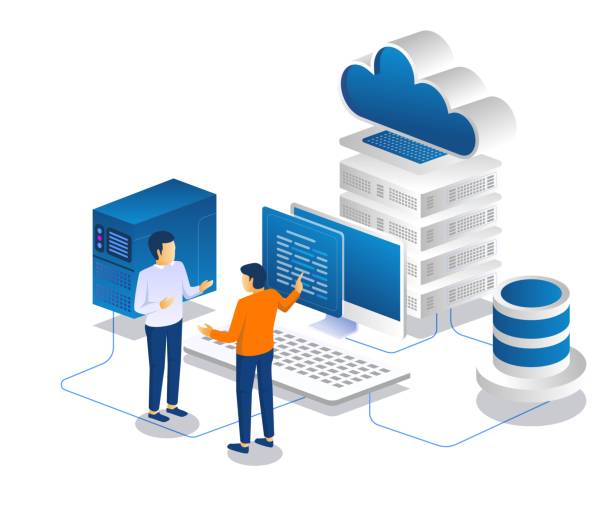 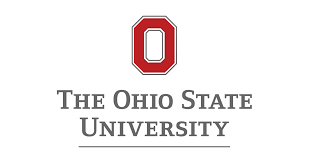 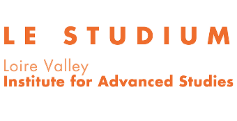 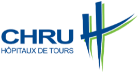 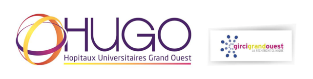 Indicateurs Recherche : appels d’offre financés par la FHU
Session 2022
Bourses de Master II (2500 €/ bourse) : 6
Projets de recherche sélectionnés et financés (15 000 €/ projet) : 6
Réunions du Comité Scientifique
Calendrier des AAP
Etablissement grille de sélection
Sélection des candidatures
Nouvel appel 2023
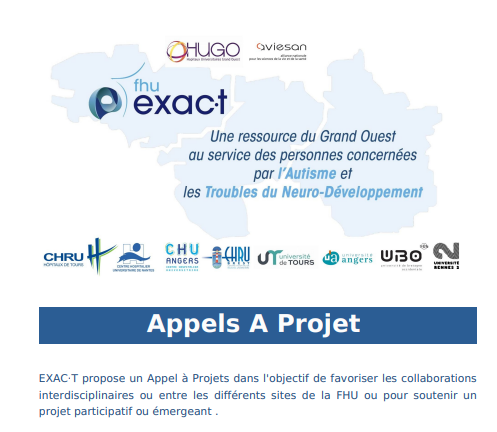 2
Recherche Participative : Inclusion des personnes concernées
Comité scientifique inclusif et pluriel
Rédaction des appels à projets
Sélection des candidatures
Elaboration d’outils de communication communs (glossaires, grilles d’évaluation …)
Acculturation des personnes concernées à la Recherche
Bourses de congrès : ARAPI (octobre 2022)
Places réservées : Symposium PedStart (décembre 2023)
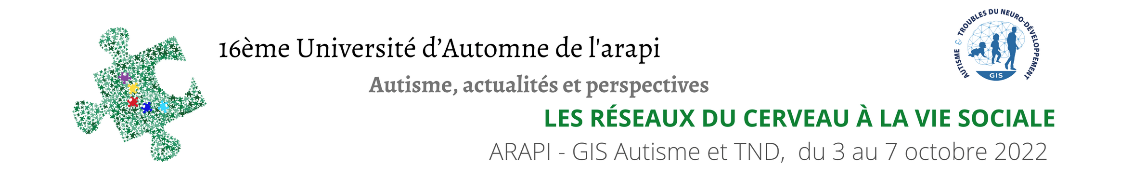 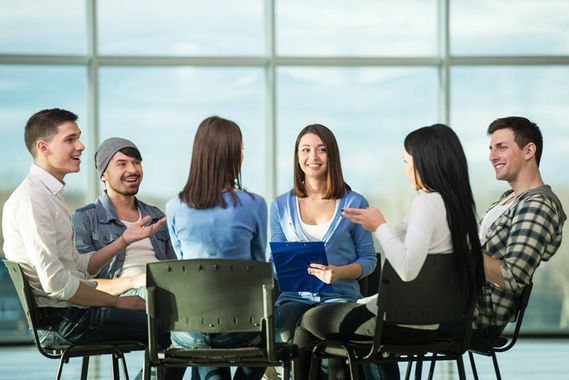 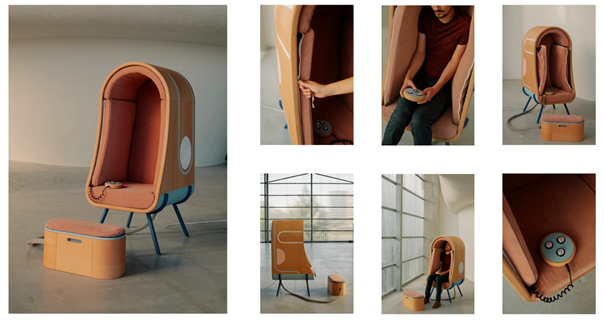 Mise en place de « Focus Groups » et simulations 
Evaluation de l'acceptabilité (techniques de pression, profonde, enregistrements audio-vidéo de nouveaux-nés)
Relecture des outils de communication
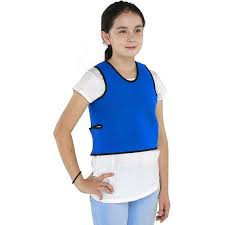 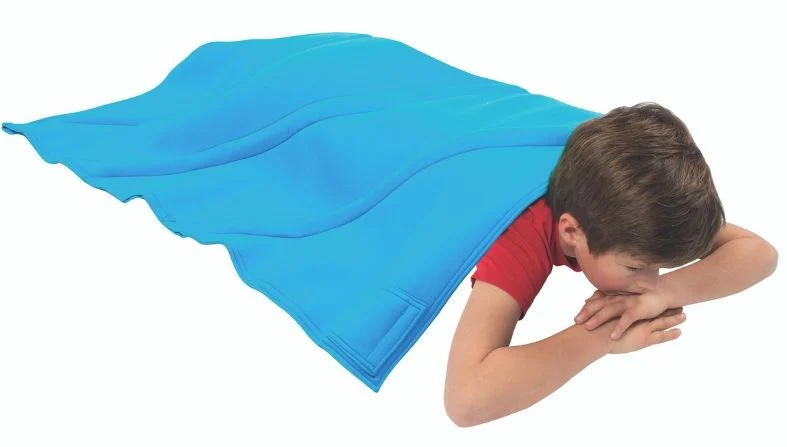 Acculturation réciproque : Professionnels médico-sociaux / Chercheurs 
Rencontres - Présentations - Echanges
Indicateurs Soins : diffusion et harmonisation des pratiques cliniques
A destination : 
Des Centres Ressources Autisme
Des équipes de psychiatrie et pédopsychiatrie CHU


Achat de matériel 
 5 batteries d’évaluation fournies


Echange de pratiques :
Batterie FÉE (Fonctions Exécutives de l’Enfant) 
A. Roy (CHU d’Angers et FHU PRECICARE) : 20 professionnels

Batterie ClaCoS (cognition sociale de l'adulte)
S. Kohlmeyer (CHRU de Tours, CRA CVL) : 40 professionnels
Rencontre pluriprofessionnelle au CRA Pays de la Loire
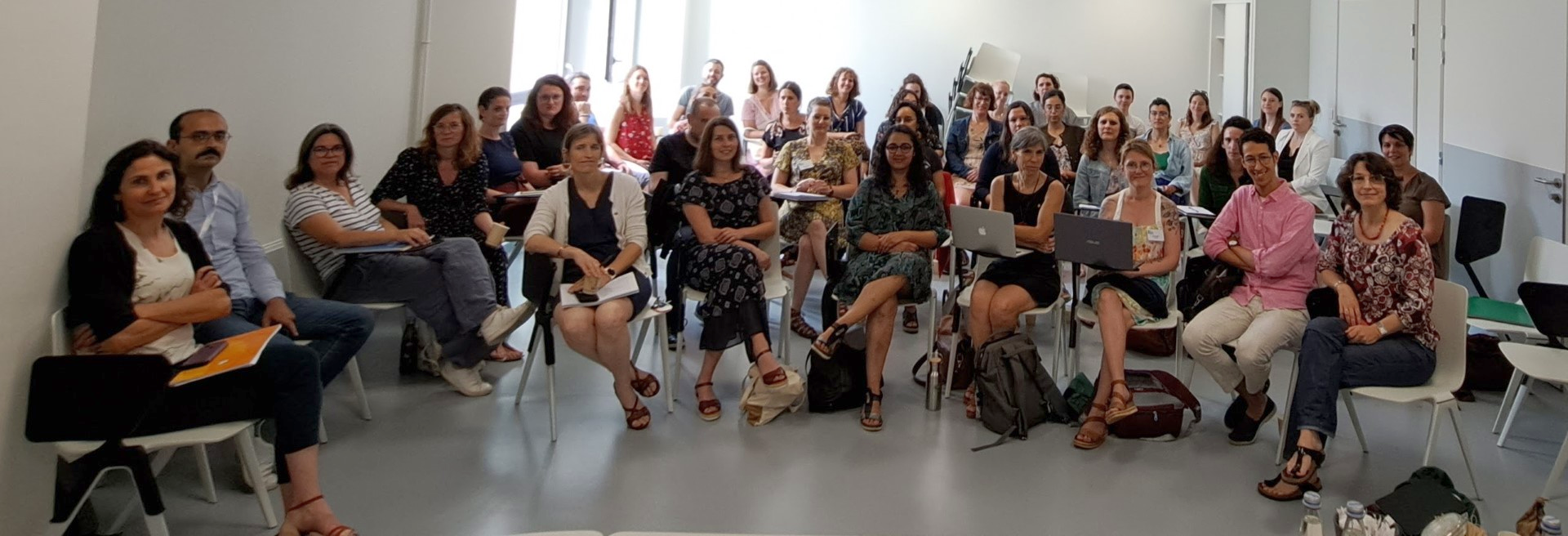 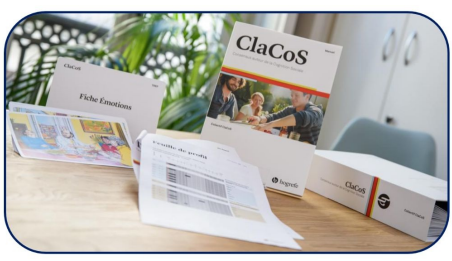 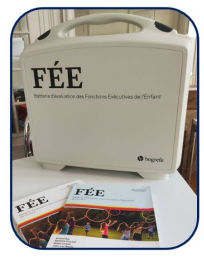 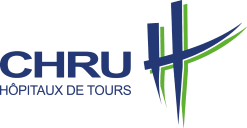 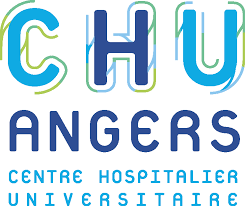 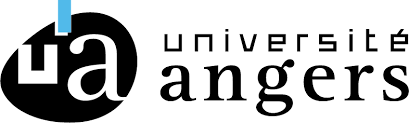 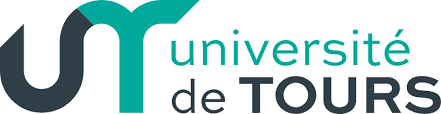 Indicateurs Industriels : transfert et valorisation
Commercialisation d’échelles d’évaluation clinique et de formations à ces outils
EPSA: Echelle des particularités sensori-psychomotrices aux éditions PUF
ECA2 et ECA2 : échelle d’Evaluation des Comportements Autistiques avec une version parents (en cours de commercialisation)

L’innovation technologique en santé 
« Le cube », dispositif de réalité virtuelle immersive : 
	PHRIP,  Collaboration Imagin VR 
Fauteuil oTo (Design centré utilisateur)
Financement J. Bost 188 k€, recherche participative avec Usetechlab M2R)
Projet Newspeech, accompagné par C-valo (étude de marché, recherche de partenaires industriels)
Application Dynamilis (prix Marey pour l'innovation, prix SFPEADA, nominé talents e-santé, présentation académie de médecine)
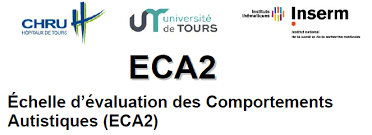 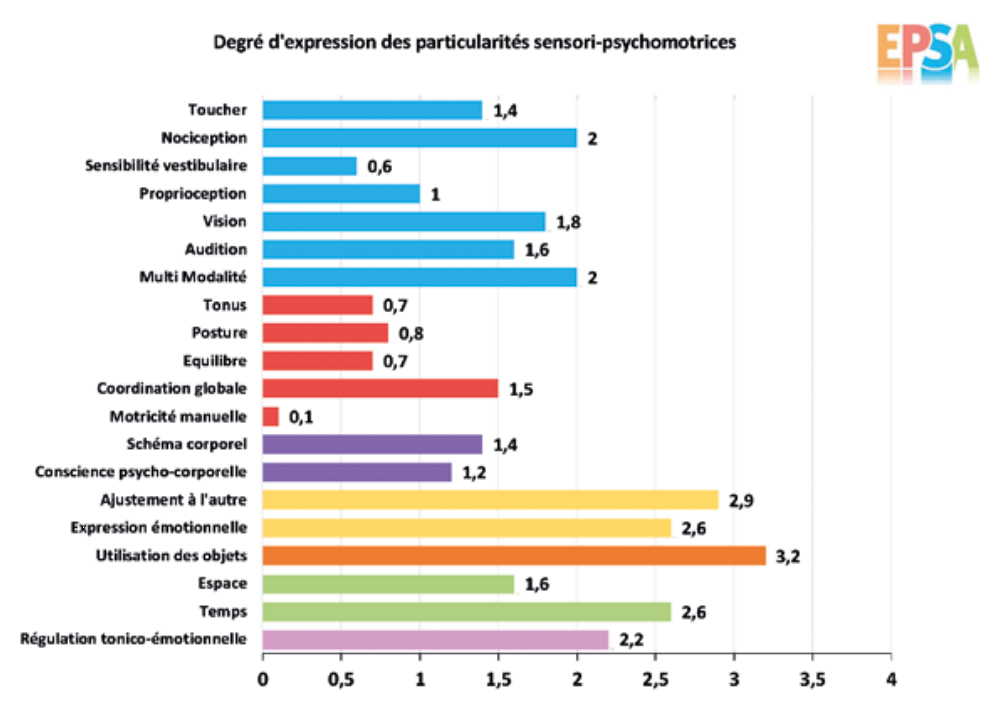 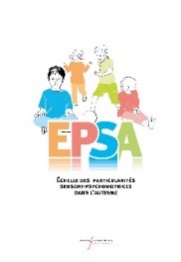 Echelles d’évaluations cliniques validées
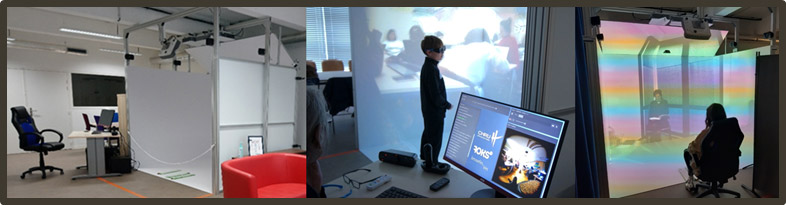 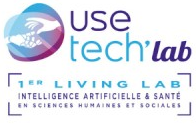 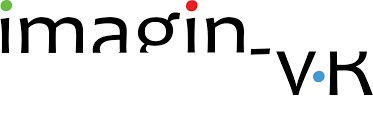 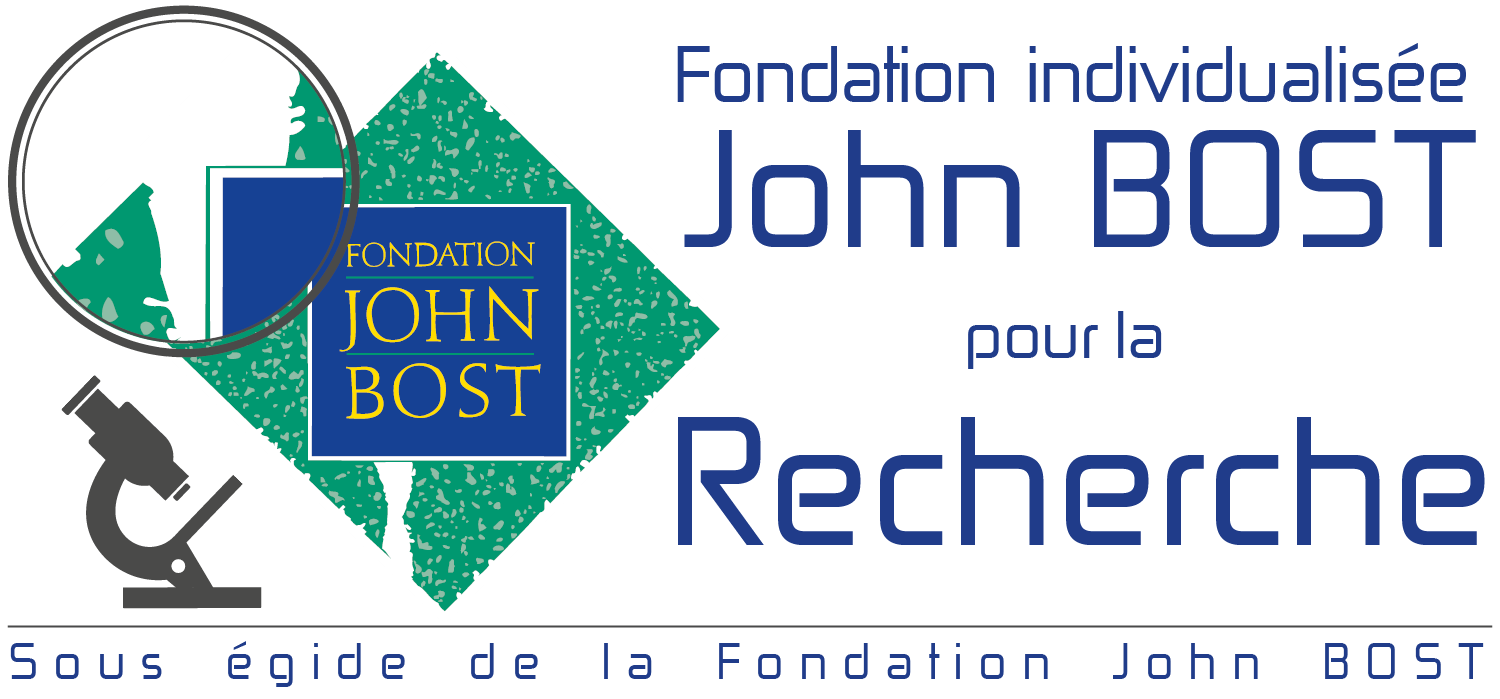 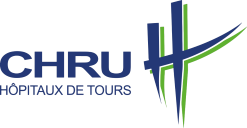 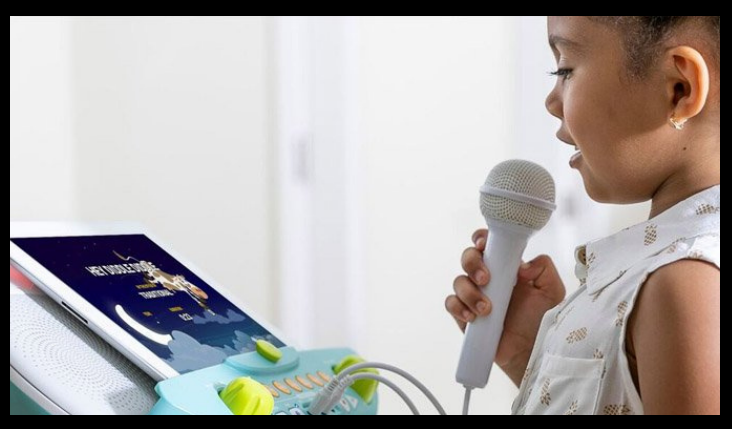 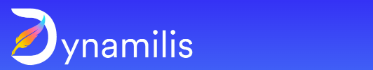 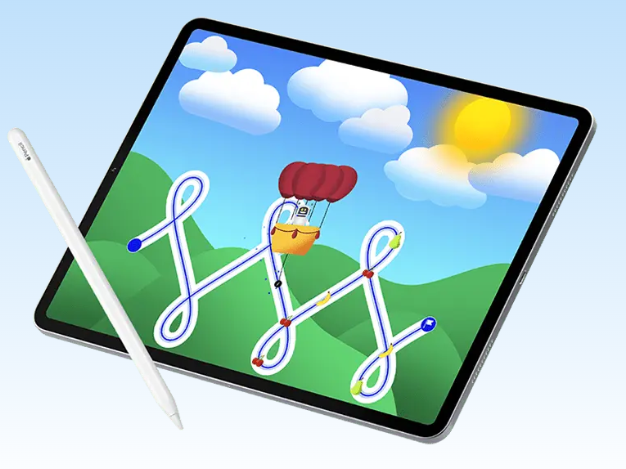 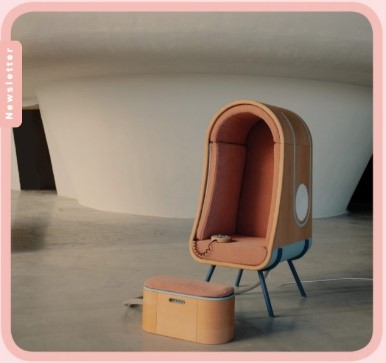 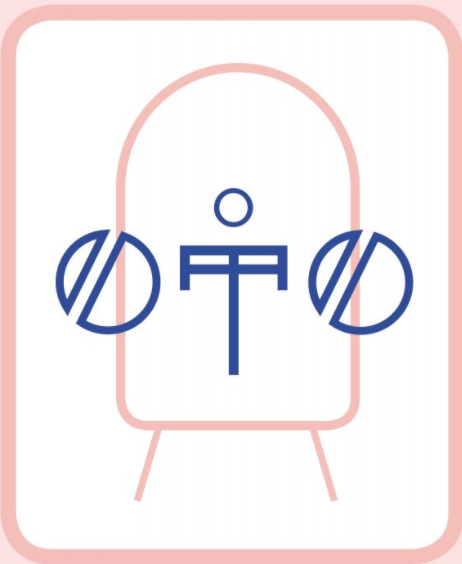 Indicateurs Industriels : maillage avec l’écosystème de l’innovation
Rencontres avec des industriels / pépinières pour initier des partenariats éventuels 




Diffusion et communication : 
Technologies modernes et numériques, Journées régionales de l’ARAPI, 7 juillet 2022
Congrès international INSAR à Stockholm, 8 mai 2023
Colloque Adapei, St Brieuc, 29-30 mars 2022
3ème colloque de l'AFNA, Toulouse, 30 juin 2022

Accompagnement des équipes à la mise en œuvre de ces technologies

Démarches de valorisation
Présentation au Secrétariat général pour l'investissement (SGPI) (nov. 2022) 
Réunion prochaine avec l’Agence de l’Innovation en Santé (juillet 2023)
Lien avec les dispositifs de valorisation
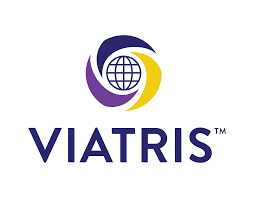 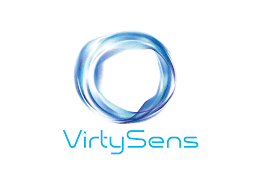 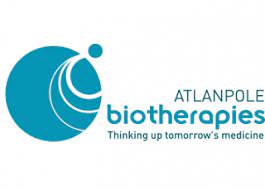 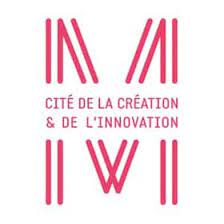 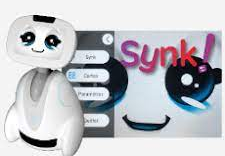 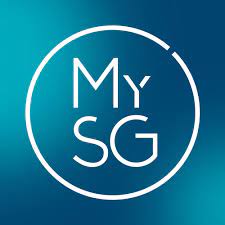 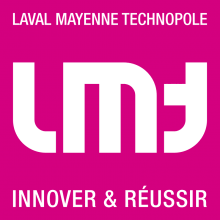 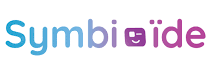 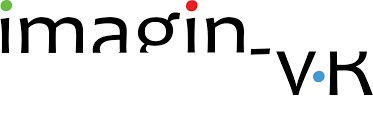 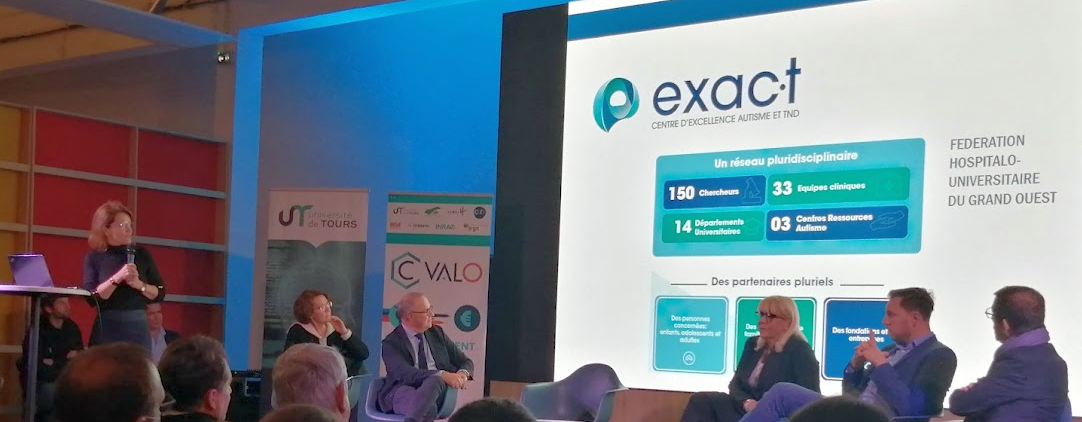 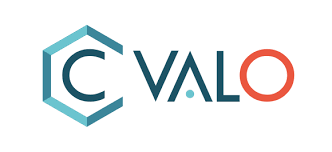 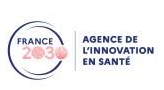 Point budgétaire : Point d’étape des conventions de financement
Conventions de reversement entre le CHRU de Tours et les établissement partenaires pour les contributions 2022 
CHRU de Tours (à hauteur de 70 000 €)
CHU de Nantes (8 000 €)
CHU de Brest (8 000 €)
CHU d’Angers (8 000 €)
Université de Tours (8000 €)
Inserm (20 000 €)
CRNH Ouest (3 500 €)

Conventions de reversement entre le CHRU de Tours et les établissements bénéficiaires des AAP Exac·t 
CHU de Nantes (projet de recherche - 15 000 €)
Université Rennes II (Bourse de Master II - 2 500 €)
Inserm Grand Ouest (2 projets de Recherche - 30 000 €)
Inserm grand Ouest (4 bourses de Master II – 10 000 €
Association les PEP 18 (projet de Recherche -15 000 €)
Association compagnie PIH-POH (Bourse action de sensibilisation - 500 €)
Conventions 2023 à établir en septembre
2
Point budgétaire : les dépenses engagées
Dépenses 2023
Dépenses 2022
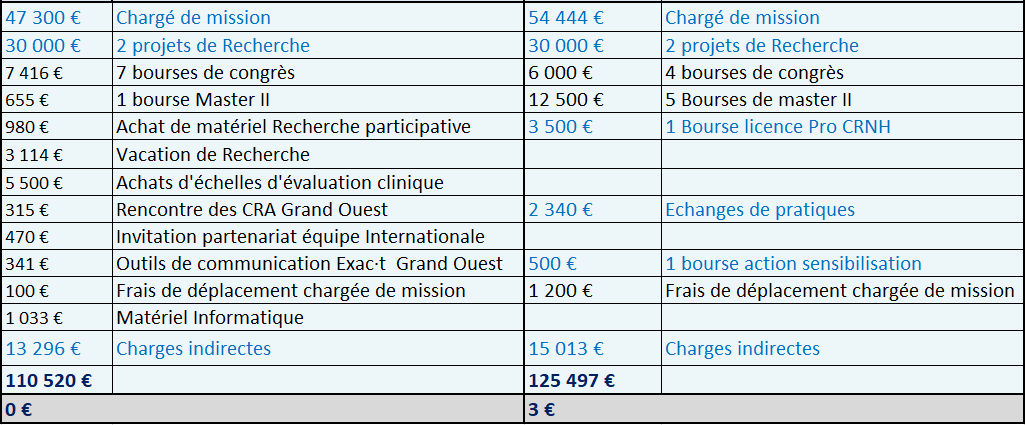 Utilisation des crédits du Centre d’Excellence Exac.t (budget de la délégation interministérielle Autisme et TND) pour compléter le financement des actions 2023.
Crédits Centre d’Excellence
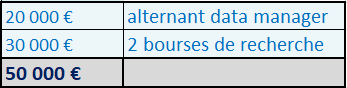 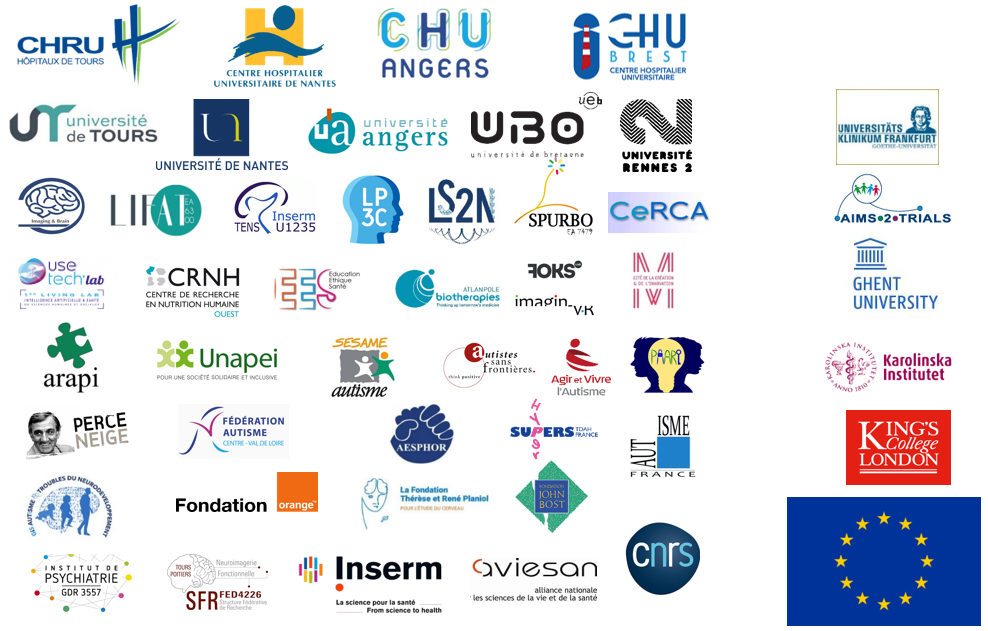 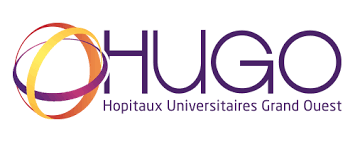 Merci à tous nos partenaires !
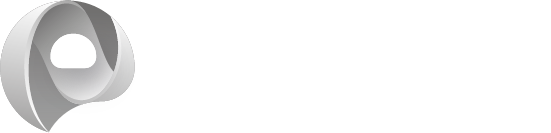 Exac·t
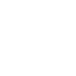 @ExAC_Tours
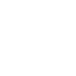 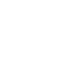 www.exac-t.net
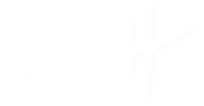 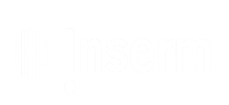 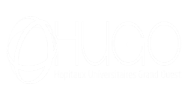 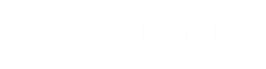